3.5						      Omkrets och area
Omkrets
Med omkrets menas hur långt det är runt om ett område.
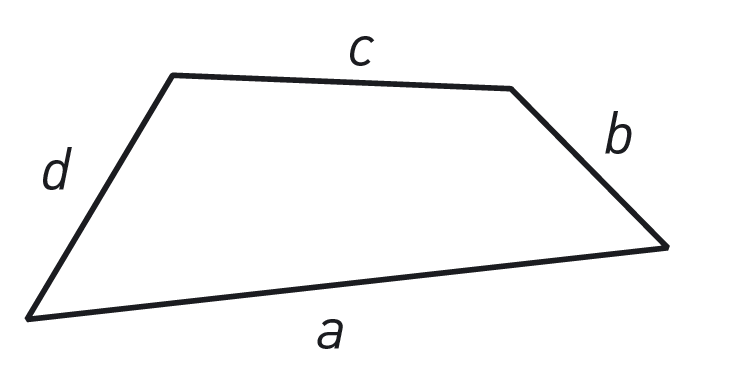 Om området är en månghörning så adderas sidornas längder.
O = a + b + c + d
Area
Ett områdes area talar om hur stor yta området har.
Enheter för area
Grundenheten för area är en kvadratmeter (1 m2).
Det är lika med arean av en kvadrat med sidan 1 m.

Dess area är 1 m ∙ 1 m = 1 ∙ 1 ∙ m ∙ m = 1 m2.  

När vi skriver m2 så betyder det alltså m ∙ m.
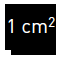 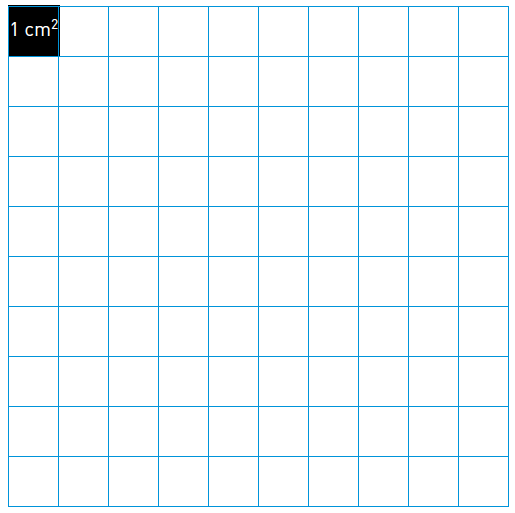 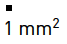 Den stora kvadraten har sidan 1 dm. Arean är 1 dm2.
Kvadraten har delats in i hundra rutor. Varje ruta har arean 1 cm2.
Vi ser alltså att 
1 dm2 är lika mycket som 100 cm2.
1 cm2 = 100 mm2
1 dm2 = 100 cm2 = 10 000 mm2
1 m2 = 100 dm2 = 10 000 cm2 = 1 000 000 mm2
Polygoners area
En figur med tre eller flera sidor kallas för månghörning eller polygon.

Höjden (h) i en parallellogram är det vinkelräta avståndet från en sida,
basen (b), till motstående sida.
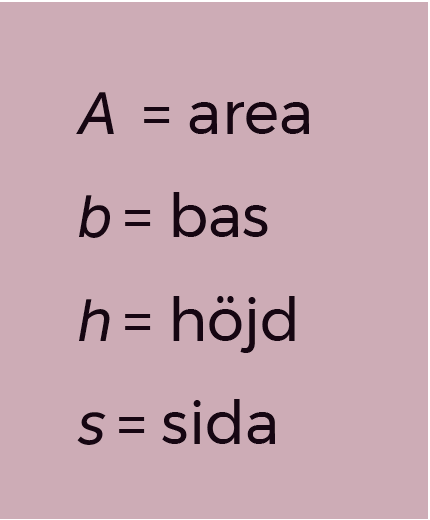 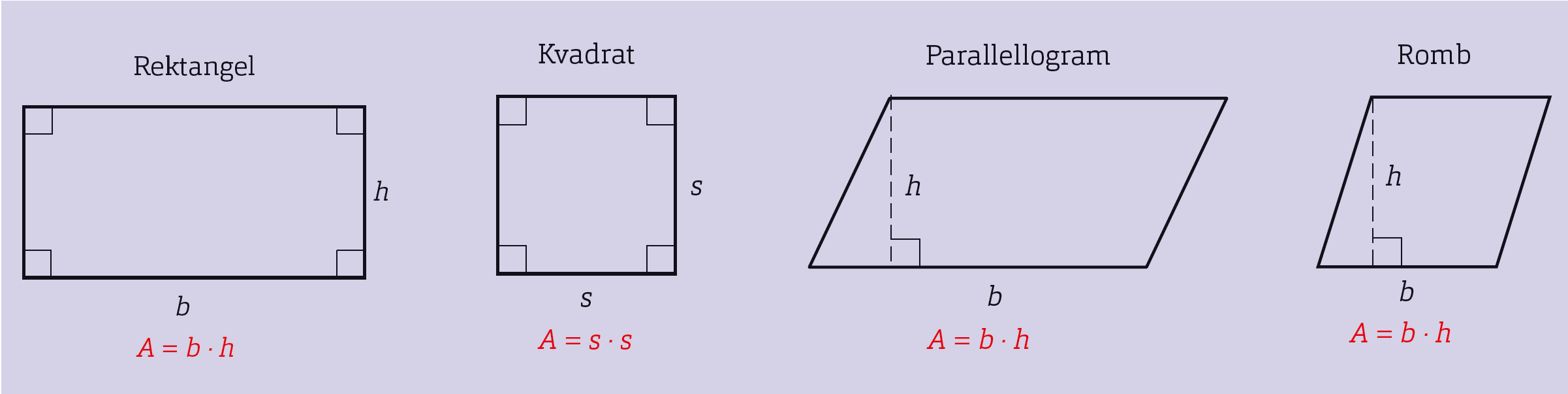 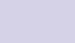 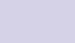 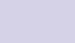 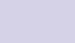 Kvadrat
Parallellogram
Romb
Rektangel
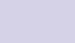 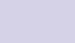 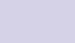 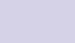 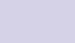 A = b · h
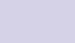 A = b · h
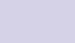 A = s · s
A = b · h
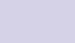 Parallellogram
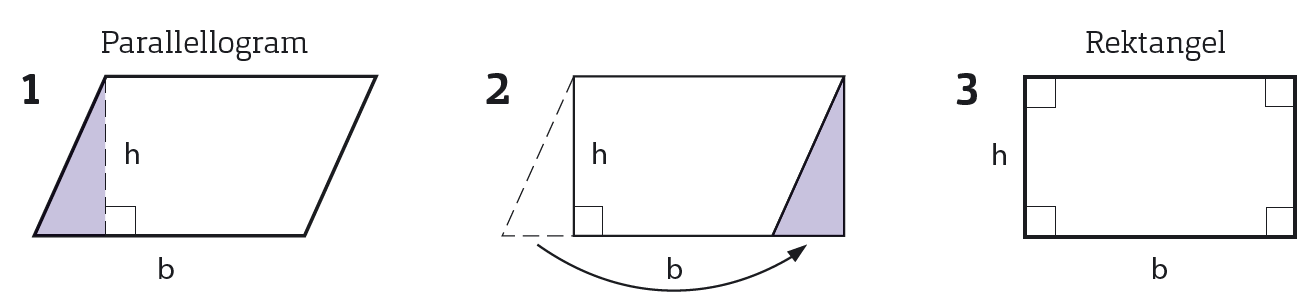 Rektangel
Genom att flytta en bit av parallellogrammen så ser vi att parallellogrammens area är lika stor som arean av en rektangel med samma bas och höjd.
Trianglars area
En triangel är en halv parallellogram.
Därför räknar man ut en triangels area
genom att beräkna parallellogrammens area och sedan dividera med 2.
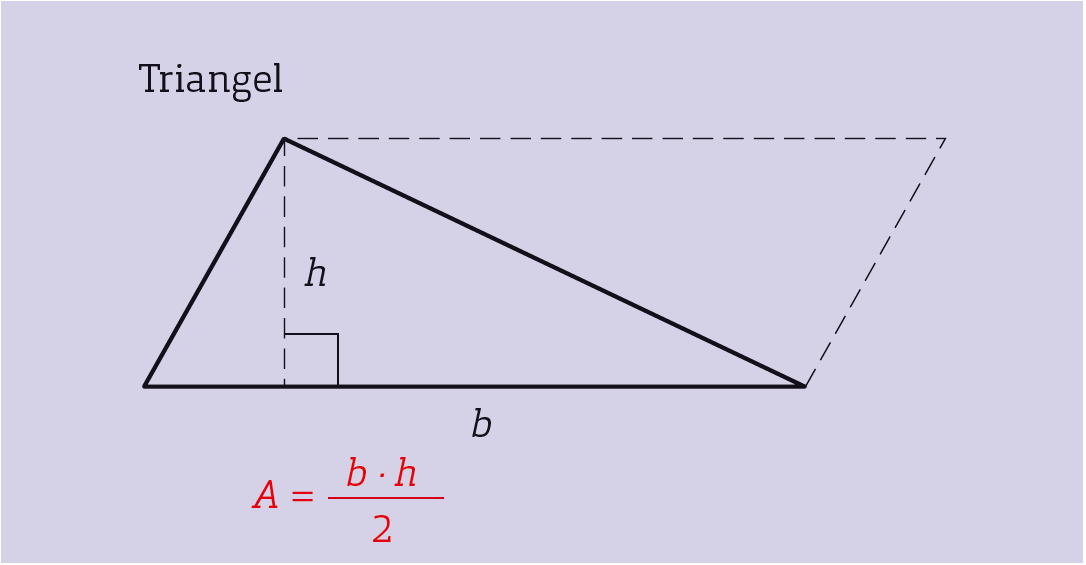 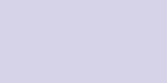 Triangel
b · h
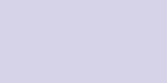 2
A =
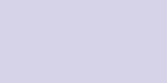 En triangels höjd kan dras från vilket hörn som helst.
Den dras vinkelrätt mot motstående sida.
Den sidan kallas då bas.
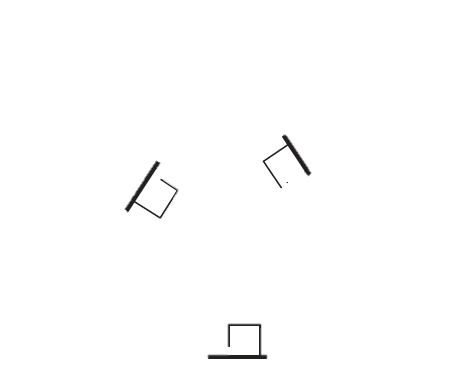 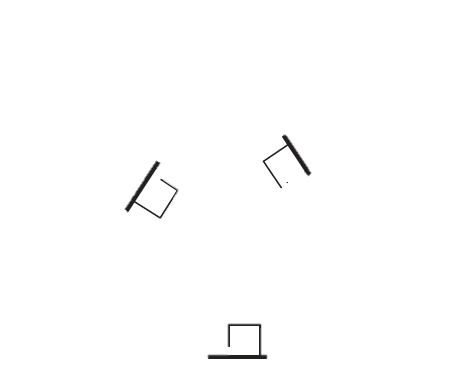 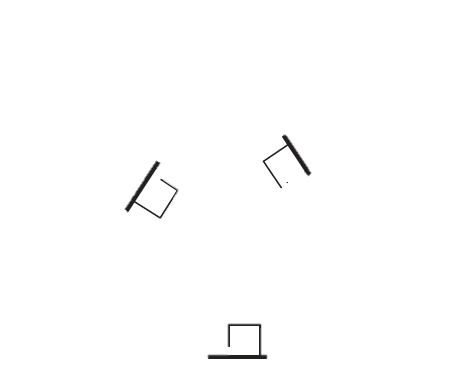 Oavsett vilken bas och höjd du använder så blir triangelns area densamma.
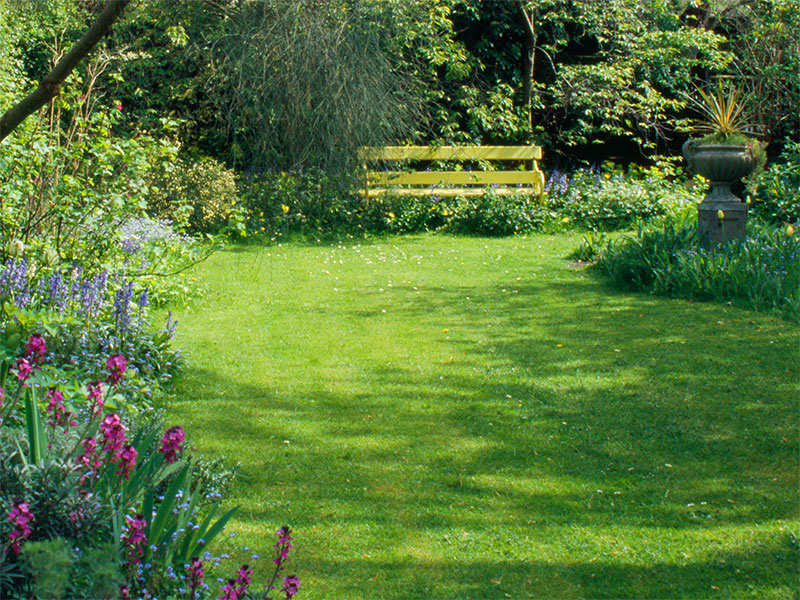 En gräsmatta är en rektangel med sidorna 40 m och 25 m.
Beräkna gräsmattans omkrets.
(m)
25
40
O = 2 ∙ b + 2 ∙ h
Omkretsen :
(2 ∙ 40 + 2 ∙ 25) m =
(80 + 50) m =
130 m
Svar:  Gräsmattans omkrets är 130 m.
Exempel
En skolgård är en kvadrat med sidan 80 m. Vad kostar det att sätta ett staket runt skolgården, om priset är 65 kr per meter?
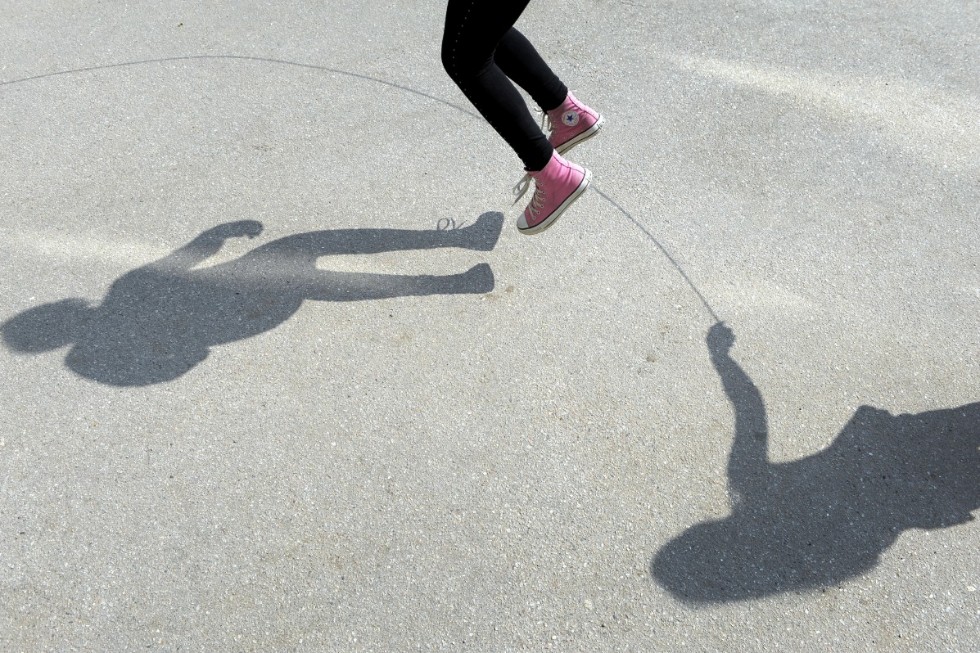 (m)
80
80
4 ∙ 80  m =
320 m
Omkretsen :
Pris/m : 65 kr/m
Pris totalt :
65 ∙ 320 kr =
20 800 kr
Svar:  Staketet skulle kosta 20 800 kr.
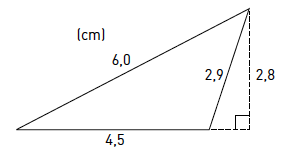 Beräkna triangelns omkrets och area.
Exempel
4,5 ∙ 2,8
b ∙ h
2
2
Omkrets :
(6,0 + 4,5 + 2,9) cm =
13,4 cm
A =
=
6,3 cm2
Arean :
Svar:  Triangelns omkrets är 13,4 cm och area 6,3 cm2.
cm2
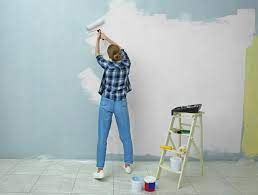 Exempel
En vägg är 12 m lång och 3,5 m hög. Väggen ska målas två gånger med en färg där varje burk räcker till 15 m2. På väggen finns fönster på sammanlagt 10 m2.

Hur många burkar måste man köpa?
(m)
3,5
12
64
15
b ∙ h
A =
=
Area :
(12 ∙ 3,5 – 10) m2 =
(42 – 10) m2 =
32 m2
64 m2
Area totalt :
2 ∙ 32 m2 =
1 burk :  15 m2
st
4,26... st ≈
5  st
Antal burkar :
Svar:  Man måste köpa 5 burkar målarfärg.
Exempel
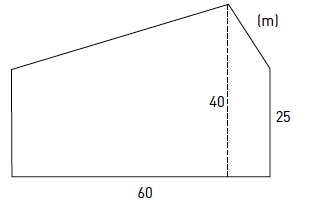 En tomt ser ut som bilden visar. Vad kostar tomten, om priset är 120 kr per kvadratmeter?
60 ∙ 15
40
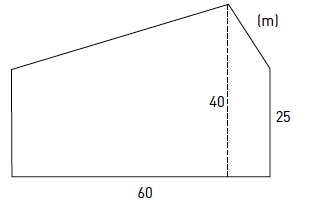 2
(m)
15
Area rektangel :
25∙ 60 m2 =
1 500 m2
60
25
=
Area triangel :
450 m2
Area totalt :
(1 500 + 450) m2 =
1 950 m2
60
Pris/m2 :  120 kr/m2
m2
Pris totalt :
234 000 kr
120 ∙ 1 950 kr =
Svar:  Tomten kostar 234 000 kr.